EL PACIENTE DIFÍCIL
SILVIA LÓPEZ CHAMÓN
SECRETARIA GT SALUD MENTAL Y COMUNICACIÓN SEMERGEN
CS HUERTA DE LOS FRAILES LEGANÉS
Exoneración de responsabilidad y uso de la presentación
Este documento (la “Presentación”) ha sido preparado exclusivamente para su uso en presentaciones y/o formaciones de Almirall, S.A. ("Almirall") dirigidas a la comunidad científica (“Uso Permitido”). Este documento incluye información resumida y no pretende ser exhaustivo. La divulgación, difusión o uso de este documento, para un uso distinto al Uso Permitido, sin la autorización previa, expresa y por escrito de Almirall está prohibida.

Almirall no otorga, ni implícita ni explícitamente, ninguna garantía de imparcialidad, precisión, integridad o exactitud de la información, opinión y declaraciones expresadas en dicha Presentación o en discusiones que puedan tener lugar durante su utilización.

Tanto la Presentación como los contenidos incluidos en la misma (con carácter enunciativo, que no limitativo, imágenes, diseño gráfico, logos, textos, gráficos, ilustraciones, fotografías, y cualquier otro material susceptible de protección) están bajo la responsabilidad de Almirall y son titularidad exclusiva de Almirall o Almirall tiene sobre ellos la correspondiente autorización de uso. 

Igualmente, todos los nombres comerciales, marcas o signos distintivos de cualquier clase contenidos en la Presentación están protegidos por la Ley.

La reproducción, distribución, comercialización, transformación, comunicación pública y, en general, cualquier otra forma de explotación, por cualquier procedimiento, de todo o parte de la Presentación  o de la información contenida en la misma con fines distintos al Uso Permitido, podría constituir una infracción de los derechos de Propiedad Intelectual y/o Industrial de Almirall o del titular de los mismos y podría dar lugar al ejercicio de cuantas acciones judiciales o extrajudiciales pudieran corresponder en el ejercicio de sus derechos. Todo ello salvo que, previa solicitud, Almirall haya autorizado expresamente y por escrito el uso de los contenidos para un fin específico, en cuyo caso, el destinatario se compromete a citar la Almirall como fuente titular del contenido.
Conflicto de intereses
Dra. Silvia López Chamón,

Secretaria de GGTT Salud mental y Comunicación SEMERGEN.

Participante en proyectos de investigación, difusión y formación, en el entorno de Salud Mental y Comunicación para Atención Primaria, patrocinadas por los Laboratorios Lundbeck, Lilly, Esteve y Servier.

Este taller está patrocinado por Almirall
DEBATE
¿QUÉ ES UN PACIENTE DIFÍCIL?

¿POR QUÉ NOS RESULTA DIFÍCIL?


¿CÓMO TRABAJAR ESTA DIFICULTAD?

¿POR QUÉ Y PARA QUÉ CONSIDERARLO?
[Speaker Notes: En este taller, intentaremos dar respuesta a estas cuatro preguntas, pero antes quisiera compartir la opinión de todos al respecto.
Propuesta de debate:
Hacer partícipe a la audiencia del taller, vaciar las creencias de los alumnos, interactuar para romper barreras comunicacionales y hacer grupo de trabajo]
ORIENTANDO LA PREGUNTA …
¿QUÉ ES UN PACIENTE DIFÍCIL?               CENTRADO EN EL PACIENTE
Sujeto complejo por su patología orgánica, complejo por su patología mental, desconfiado, agresivo, rebotado, con mala adherencia terapéutica, desordenado, hiperfrecuentador, exigente, chantajista, seductor …

¿POR QUÉ RESULTA DIFÍCIL?               CENTRADO EN EL PROFESIONAL
Falta de información o de conocimiento, miedo, contratransferencia, creencias, necesidades, pérdida del rol de autoridad como experto, necesidad de control del marco referencial, seguridades prematuras

¿QUÉ DIFICULTA EL TRATO CON LOS PACIENTES?                EL ENTORNO 
Momento sociosanitario, socioeconómico y sociocultural (condicionan disponibilidad de recursos: materiales, humanos, estructurales y organizativos)
[Speaker Notes: Concretando el tema, y dando un guión de la actividad]
OFRECIENDO SOLUCIONES …
¿CÓMO TRABAJAR ESTA DIFICULTAD?                
                   CON FORMACIÓN Y DESARROLLO DE HABILIDADES

¿POR QUÉ TRABAJAR ESTA DIFICULTAD?                  
                    POR EL PACIENTE, PROFESIONAL E INSTITUCIÓN
[Speaker Notes: En este taller veremos que se puede sistematizar, en un grado, las dificultades que nos presenta un paciente difícil.
Dar respuesta al por qué trabajar esta dificultad, constituye el objetivo fundamental del taller:
Conseguir el adecuado manejo del paciente difícil conlleva una correcta intervención, mejora la salud del paciente, el diagnostico y tratamiento de su enfermedad.
Respecto del profesional, evita la frustración y el burn-out.
Mientras que a nivel institucional mejora la eficiencia]
CENTRÁNDONOS EN EL PACIENTEDIFICIL POR …
[Speaker Notes: Podremos comprobar que TODOS los pacientes, de una u otra forma, pueden ser difíciles .
Sería más correcto hablar de una relación M/P difícil]
… CIRCUNSTANCIAS VINCULADAS AL  PACIENTE
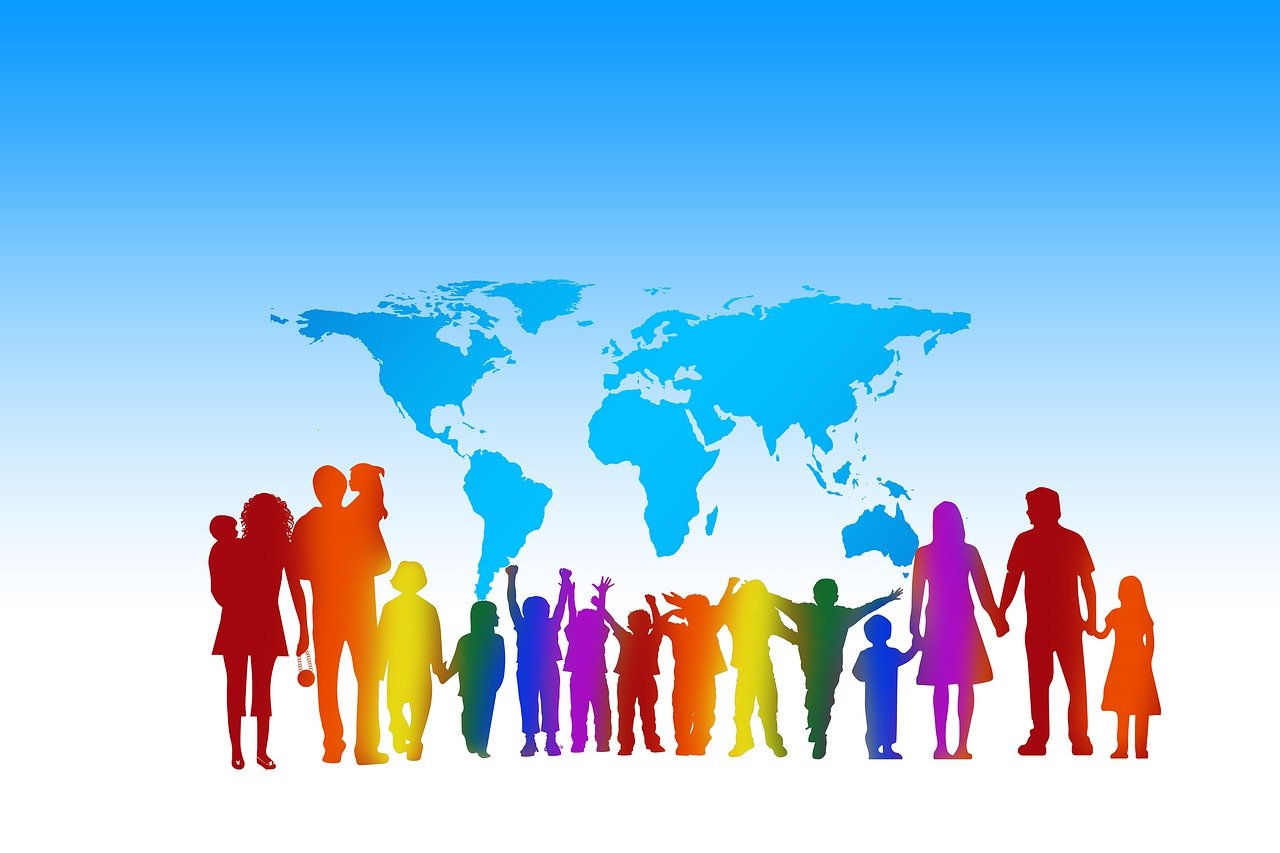 -Infancia                                                            -Adolescencia-Paciente VIP                                                      -Paciente indigente-Paciente médico       -Sanitario        -Familiar                 -Vínculo afectivo-Otros idiomas                         -Otras culturas                          -Inmigrante -Conflictiva familiar       -Paciente incumplidor                 -Hiperfrecuentador
Blay Pueyo C. Actuación ante los pacientes de trato difícil. FMC 1996;3:243-9.
[Speaker Notes: Todos ellos pueden generar dificultad, como ventaja general, somos su médico de familia, les conocemos y nos conocen, hay vínculos que han generado confianza. 
El problema suele aparecer cuando surgen condicionantes nuevos en el paciente o cuando médico y paciente no se conocen.]
… CIRCUNSTANCIAS RELATIVAS AL PROCESO DE ENFERMAR
- Paciente complejo/ Pluripatológico/ Polimedicado- Paciente crónico- Paciente terminal- Paciente psiquiátrico/ Psomatizador
Blay Pueyo C. Actuación ante los pacientes de trato difícil. FMC 1996;3:243-9.
[Speaker Notes: Pacientes que sufren procesos más complejos y suponen una sobrecarga asistencial y existencial.
También se añade la presión institucional por el gasto sanitario.]
…VINCULADO A LA TIPOLOGÍA DEL PACIENTE
- Paciente emotivo-seductor - Paciente exigente-agresivo               - Paciente manipulador-masoquista  - Paciente negador-autodestructivo    - Paciente somatizador
Groves, James E. (1978). Taking Care of the Hateful Patient. New England Journal of Medicine, 298(16), 883–887. doi:10.1056/nejm197804202981605
[Speaker Notes: La tipología del paciente, suele impactar más en el profesional por generar contratransferencia, en según que tipología del médico]
… CONDUCTAS RELATIVAS A TRASTORNOS DE PERSONALIDAD
- Extraña/ Excéntrica personalidades paranoide, esquizoide y esquizotípica- Dramática/ Erráticapersonalidades límites, antisociales, narcisistas e histriónicas- Ansiosa/ Inhibidapersonalidad dependiente, por evitación y obsesivo-compulsiva
Jiménez, J. P. “El manejo de pacientes “difíciles”. La consulta por poblemas emocionales en Atención Primaria”. IV Congreso Nacional de Médicos de Atención Primaria 29, 30 y 31 de diciembre 2007. Santiago de Chile. Módulo Salud Mental
[Speaker Notes: Hay conductas que pueden hacer al paciente difícil en su trato]
UN GRUPO SIEMPRE DIFÍCIL … EL PACIENTE PSIQUIÁTRICO
- El paciente con trastornos somáticos o somatizador - Paciente  simulador con trastorno facticio- Paciente con adicciones/ intoxicación /abstinencia- Paciente con patología dual:  ADC+EM- Paciente psicótico
Asociación Americana de Psiquiatría, Guía de consulta de los criterios diagnósticos del DSM 5. Arlington, VA, Asociación Americana de Psiquiatría, 2013.
[Speaker Notes: El colofón de paciente difícil, lo representa el paciente con patología psiquiátrica y APS atiende a este grupo de pacientes, tanto en el momento inicial de la enfermedad como es su seguimiento, procesos de reagudización y aparición de comorbilidades.]
PACIENTE PSIQUIÁTRICO
- Paciente agitado/ Paciente en crisis- Paciente anciano con demencia y deterioro cognitivo- Paciente con lesión cerebral y déficit intelectual- Paciente deprimido sin/con ideación suicida i
Asociación Americana de Psiquiatría, Guía de consulta de los criterios diagnósticos del DSM 5. Arlington, VA, Asociación Americana de Psiquiatría, 2013.
[Speaker Notes: El colofón lo representa el paciente con patología psiquiátrica y APS atiende a este grupo de pacientes, tanto en el momento inicial de la enfermedad como es su seguimiento, procesos de reagudización y aparición de comorbilidades.]
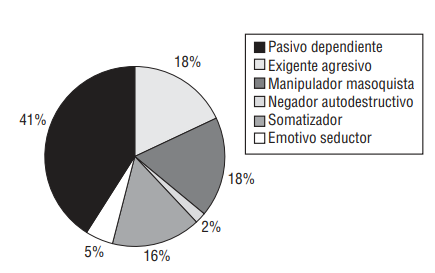 Resultado según tipología del paciente
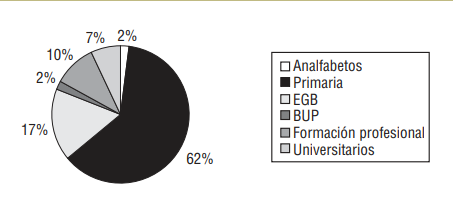 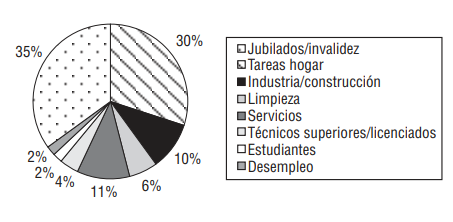 Distribución según nivel de formación
Distribución según ocupación laboral
[Speaker Notes: Comentarios del estudio]
DIFICULTADES SEGÚN PROFESIONAL …
[Speaker Notes: Una vez identificados los posibles sujetos que nos pueden generar dificultades en el trato y en la atención médica, podemos analizar al profesional como partícipe en la relación, generador de conflicto o disuasor]
… PORQUE NO TODOS LOS MÉDICOS SOMOS IGUALES
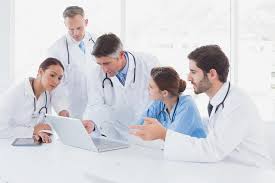 Vázquez Sarandeses J. E, Montoya Rivera J, Almaguer Delgado A. J, , García Céspedes M. E. La formación profesional en medicina general integral: una mirada crítica sobre la relación médico- paciente. MEDISAN [Internet]. 2014;18(10):1452-1461.
DEBIDO A FENÓMENOS 
DE TRANSFERENCIA Y CONTRATRANSFERENCIA
COMO ELEMENTOS FACILITADORES O LIMITADORES PARA GENERAR VÍNCULO INTERPERSONAL
IMAGEN DEL PROFESIONAL
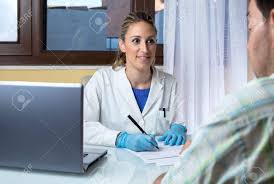 EDAD
EXPERIENCIAS PREVIAS
INDUMENTARIA
SEXO
CONDICIONANTES SOCIOECONOMICOS
Vázquez Sarandeses J. E, Montoya Rivera J, Almaguer Delgado A. J, , García Céspedes M. E. La formación profesional en medicina general integral: una mirada crítica sobre la relación médico- paciente. MEDISAN [Internet]. 2014;18(10):1452-1461.
[Speaker Notes: Edad, sexo, condicionantes socioeconómicos, indumentaria, nivel sociocultural, imagen aséptica del profesional, política religión, experiencias previas, etc.
Actúan fundamentalmente en nuestro inconsciente y modulan la entrevista clínica]
PASANDO POR …
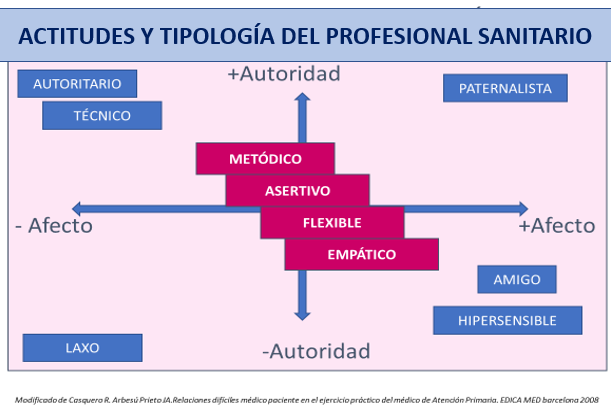 [Speaker Notes: La variabilidad en la tipología y actitud de los profesionales médicos la describe el Dr. R. Casquero en un análisis que representa gráficamente.
Serían más equilibrados aquellos con formas más metódicas, asertivas, flexibles y empáticos en sus formas de interactuar.
Los tres estilos de comunicación pueden presentarse en la misma persona y también pueden haber estilos mixtos combinando cualidades de los distintos estilos. A veces se distingue también un estilo pasivo-agresivo que es menos frecuente. 
La comunicación pasiva implica inseguridad, y el halance espera que los demás adivinen sus deseos que no se atreve a exponer. Su discurso está lleno de disculpas, rodeos, largas explicaciones, ambiguedades, falta de concreción. Muestra mala opinión de sí mismo. El componente no verbal se caracteriza por voz débil con escaso volumen, mirada huidiza, evita el contacto visual, carraspea, actúa con movimientos defensivos, posición encogida.
La comunicación asertiva permite hablar con naturalidad, mostrando interés por el otro, y realizando escuchas activas. El contenido del discurso expresa sus sentimientos y deseos con claridad, por lo que su comunicación es directa. No tiene inhibiciones y puede hablar bien de sí mismo y de los demás. El comportamiento no verbal se caracteriza por una voz cálida y modulada, con una mirada expresiva y franca, sin llegar a ser desafiante. La actitud es relajada y natural. 
Fórmula asertiva:

Comprendo que …
Pero no es posible porque…
Lo que puedo hacer es…
 
La comunicación agresiva expresa y exagera rasgos de agresividad con la intención de demostrar superioridad. En el contenido y comportamiento se evidencia que habla mucho, que se sobreestima, utilizando mucho el “yo”, llama la atención, utiliza mensajes taxativos, contundentes. Hace prevalecer casi siempre su ego y su actitud es desafiante. Esto se refleja en su voz fuerte, autoritaria, con un volumen alto, y con una mirada penetrante y autoritaria. No respeta los turnos de palabra y fuerza los diálogos para llevarlos a su planteamiento.]
O POR ESTILOS DE RESOLUCIÓN DE CONFLICTOS
COMPETENTE
COLABORADOR
ASERTIVO
NEGOCIADOR
EVITADOR
ACOMODATICIO
COOPERADOR
Modificado de: Relaciones difíciles médico-paciente en el ejercicio práctico del médico de Atención Primaria ISBN: 978-84-7877-496-8
  .
[Speaker Notes: De otro lado, depende también del profesional, la forma de resolución de conflictos]
DESARROLLAR HABILIDADES, FACILITA LA PREVENCIÓN Y RESOLUCIÓN DE CONFLICTOS, DISMINUYE EL BURN-OUT
ACTUAR CON PROFESIONALIDAD
MEJORAR EL PERFIL PROFESIONAL Y PERSONAL
MANTENER AUTOESTIMA 
COMPARTIR EXPERIENCIAS ENTRE COMPAÑEROS
ACEPTAR LOS LÍMITES PERSONALES Y EN LAS RELACIONES
SABER DESCONECTAR DE LOS PROBLEMAS LABORALES
EVITAR EL FUROR TERAPEÚTICO
Vázquez Sarandeses J. E, Montoya Rivera J, Almaguer Delgado A. J, , García Céspedes M. E. La formación profesional en medicina general integral: una mirada crítica sobre la relación médico- paciente. MEDISAN [Internet]. 2014;18(10):1452-1461.
[Speaker Notes: : huir del “furor terapéutico” y de las actitudes profesionales “heroicas”. ante determinados pacientes difíciles y/o hiperfrecuentadores, habrá que pensar más en “cuidar” que en “curar”. Para lograr la calidad óptima como profesional hay que acceder a un estilo de vida saludable y crecimiento personal. Hábitos saludables: Ejercicio físico, sueño adecuado, dieta, ejercicio intelectual, relaciones sociales ludoterapia. Relajación, meditación, yoga, mindfulness, psicoterapia.  Recursos profesionales: grupos Balint, técnicas de resolución de problemas y de gestión de los grupos de trabajo. Formación médica continuada y foros de experiencias profesionales. Ludoterapia, humor]
PARTICIPACIÓN DEL ENTORNO COMO ELEMENTO DE CRISPACIÓN
[Speaker Notes: Podremos comprobar que TODOS, de una u otra forma, pueden ser difíciles]
CALIDAD DEL ENTORNO: ELEMENTOS FACILITADORES
FORMACIÓN CONTINUADA E INTERCAMBIO DE EXPERIENCIAS PROFESIONALES
EQUIPO CON BUENA COHEXIÓN 
Y CIRCUITOS BIEN DEFINIDOS
ACCESIBILIDAD A PRIMARIA
SUFICIENTES RELEVOS PROFESIONALES EN LAS AUSENCIAS
PERTINENCIA EN RECURSOS SOCIALES
ACCESIBILIDAD PARA INTERCONSULTAS
INFRAESTRUCTURAS DIGNAS, SEGURAS, BIEN CUIDADAS, ERGONÓMICAS, SOSTENIBLES
VERSATILIDAD EN LA GESTIÓN
RECONOCIMIENTO, APOYO,INCENTIVOS Y RESPETO INSTITUCIONAL
[Speaker Notes: Circunstancias favorables, tal y como deberían acontecer]
PERO SIN DUDA …
LA FALTA DE CALIDAD DE RECURSOS DIFICULTA EL DESARROLLO DE LAS CONSULTAS
Entorno físico: Falta de confortabilidad. 
Circuitos de gestión: Ruidos e interrupciones
Elementos organizativos: Sobrecarga de presión asistencial
Momentos coyunturales: ej. crisis epidémica
Falta de formación y habilidades como recurso Socio Sanitario
Dificultad en el diagnóstico, listas de espera, economía diagnóstica
En el tratamiento: Limitación de recursos. Incumplimiento terapéutico
Salud Aff (Millwood). 2008 Mayo-Junio;27(3):759-69.doi: 10.1377/hlthaff.27.3.759. El triple objetivo: cuidado, salud y costo
[Speaker Notes: Momento sociosanitario, socioeconómico y sociocultural (condicionan disponibilidad de recursos: materiales, humanos, estructurales y organizativos)
Salud Aff (Millwood). 2008 Mayo-Junio;27(3):759-69.doi: 10.1377/hlthaff.27.3.759. El triple objetivo: cuidado, salud y costo]
CONOCER LOS LÍMITES DEL ENTORNO, PERMITE ANTICIPARSE A CONFLICTOS Y PREVIENE DEL BURN-OUT
MEJORAR EL ENTORNO DE LA ENTREVISTA 
DETECTAR EL PERFIL DEL PACIENTE 
OBJETIVAR SUS NECESIDADES
EVALUAR LA SITUACIÓN
CONTROLAR EL LÍMITE DE LAS PRESTACIONES
Influencias en la satisfacción del paciente en centros sanitarios: un estudio semicuantitativo a lo largo de 5 años. . 2017 Mayo 19;17(1):361.DOI: 10.1186/S12913-017-2307-Z.
[Speaker Notes: : huir del “furor terapéutico” y de las actitudes profesionales “heroicas”. ante determinados pacientes difíciles y/o hiperfrecuentadores, habrá que pensar más en “cuidar” que en “curar”. Para lograr la calidad óptima como profesional hay que acceder a un estilo de vida saludable y crecimiento personal. Hábitos saludables: Ejercicio físico, sueño adecuado, dieta, ejercicio intelectual, relaciones sociales ludoterapia. Relajación, meditación, yoga, mindfulness, psicoterapia.  Recursos profesionales: grupos Balint, técnicas de resolución de problemas y de gestión de los grupos de trabajo. Formación médica continuada y foros de experiencias profesionales. Ludoterapia, humor]
ALGUNAS PROPUESTAS DE INTERVENCIÓNBÁSICAMENTE, PARA PREVENIR Y AFRONTAR  CONFLICTOS EN LAS CONSULTAS TENDREMOS QUE …
[Speaker Notes: Algunas medidas ya las hemos mencionado: Conocer las características y necesidades del paciente, desarrollar habilidades de comunicación y mejorar el perfil profesional, o mejorar las características de nuestro entorno, al menos conocer sus limitaciones y reclamar aquellas mejorables.
La variedad de conflictos que pueden presentarse no se pueden abordar en esta intervención.
Vamos ha describir algunas de ellas …]
DOMINAR LAS TÉCNICAS DE ENTREVISTA CLÍNICA
FASES DE LA ENTREVISTA CLÍNICA, PARA RECORDAR
José Rodríguez Sanz, Elena Muñoz Alonso, M.ª Tana Martínez Vilanova, Entrevista clínica, FMC - Formación Médica Continuada en Atención Primaria, Volume 27, Issue 5, 2020, Pages 230-233, ISSN 1134-2072, https://doi.org/10.1016/j.fmc.2019.09.014.
[Speaker Notes: Médico y paciente tienen la misma dignidad, pero el médico es el técnico.
Las fases de la entrevista clínica son: Apertura, en la que debe haber receptividad y calidez de inicio, empatía. Evitar barreras en la comunicación.
En la fase exploratoria se debe iniciar con preguntas abiertas, que abren el campo de anamnesis, lo que se denomina la anamnesis en extensión, para luego ir delimitando los distintos problemas de salud, hasta priorizar el principal problema, que a veces no es concienciado por el paciente. 
Posteriormente se pasa a la fase decisoria en la cual es importante seguir gestionando el tiempo de consulta así como utilizando un lenguaje no excesivamente técnico que pueda ser comprendido por el paciente. Es la etapa de la negociación, en la cual debe participar tanto el médico como el paciente. Hay que tener en cuenta que esta fase es importante ya que conlleva el futuro éxito de la gestión en la consulta. Una vez establecido y acordado el plan de tratamiento y seguimiento  y realizado el consentimiento informado que suele ser informal y verbal en Atención Primaria, se llega a la fase final de la entrevista, el cierre, en donde se debe proceder a la toma de precauciones y donde se refuerza el vínculo terapéutico ofreciendo al paciente la posibilidad de volver a consulta ante dudas o en las posteriores revisiones, así como en los casos en que la evolución no sea favorable.]
REGISTROS PRECISOS EN LA HISTORIA CLÍNICA
La HC Representa más que un marco estructural

Con el desarrollo de habilidades se puede generar confianza para:
   Recopilar información relevante
   Orientar diagnóstico certero
   Facilitar un pacto terapéutico y adherencia al plan de cuidados
   Seguimiento de procesos

Contemplaremos algunos ejemplos útiles para pacientes difíciles …
José Rodríguez Sanz, Elena Muñoz Alonso, M.ª Tana Martínez Vilanova, Entrevista clínica, FMC - Formación Médica Continuada en Atención Primaria, Volume 27, Issue 5, 2020, Pages 230-233, ISSN 1134-2072, https://doi.org/10.1016/j.fmc.2019.09.014.
[Speaker Notes: Médico y paciente tienen la misma dignidad, pero el médico es el técnico.
Las fases de la entrevista clínica son: Apertura, en la que debe haber receptividad y calidez de inicio, empatía. Evitar barreras en la comunicación.
En la fase exploratoria se debe iniciar con preguntas abiertas, que abren el campo de anamnesis, lo que se denomina la anamnesis en extensión, para luego ir delimitando los distintos problemas de salud, hasta priorizar el principal problema, que a veces no es concienciado por el paciente. 
Posteriormente se pasa a la fase decisoria en la cual es importante seguir gestionando el tiempo de consulta así como utilizando un lenguaje no excesivamente técnico que pueda ser comprendido por el paciente. Es la etapa de la negociación, en la cual debe participar tanto el médico como el paciente. Hay que tener en cuenta que esta fase es importante ya que conlleva el futuro éxito de la gestión en la consulta. Una vez establecido y acordado el plan de tratamiento y seguimiento  y realizado el consentimiento informado que suele ser informal y verbal en Atención Primaria, se llega a la fase final de la entrevista, el cierre, en donde se debe proceder a la toma de precauciones y donde se refuerza el vínculo terapéutico ofreciendo al paciente la posibilidad de volver a consulta ante dudas o en las posteriores revisiones, así como en los casos en que la evolución no sea favorable. 

Elselvier. FMC. 27;5, Mayo 2020 , Pág. 230-233
Un caso para aprender. entrevista clínica. Rodríguez Sanza,Muñoz Alonsob,Tana Martínez Vilanova https://doi.org/10.1016/j.fmc.2019.09.014]
ENTREVISTA CLÍNICA CON PACIENTE ADICTO A SUSTANCIAS
Trato respetuoso y cordial

Sinceridad y profesionalidad

Mantener distancia y relajado

Ante amenaza física o armas, dar lo que pide y avisar a la policía
Condenarle explicita o implícitamente 
Ceder al chantaje 
Aceptar culpabilidades
Facilitar medicación que no procede
Decir algo que no se piensa cumplir
Servir a los criterios de un tercero
Normalizar situaciones de peligro
x
Emily B. Einstein, doctorada Jefa de la Sección de Políticas Científicas Oficina de Políticas Científicas y ComunicacionesInstituto Nacional sobre el Abuso de Drogas Noviembre de 2020
[Speaker Notes: Hay unas normas fundamentales para la entrevista con el drogodependiente, sobre todo en síndrome de abstinencia o de intoxicación:
Abordarle con profesionalidad y cordialidad, ser respetuoso con él, no condenarle ni explicita ni implícitamente, ser sincero, no ceder al chantaje.(amenazas con denuncias, agresiones, reclamaciones), no aceptar culpabilidades (Si atraco una farmacia será por su culpa), mantenerse relajado, no facilitar la medicación solicitada, salvo que se vea clara su utilidad.
Se deben evitar: Las situaciones en las que el peligro es evidente: La obligación médica termina cuando se ven comprometidas la integridad física o la dignidad. No se debe prescribir algo en contra de la voluntad del médico. El médico es el único responsable de lo que prescribe.
Decir algo al paciente que no piensa cumplir. No se debe servir a los criterios de un familiar o amigo del paciente. No decir o hacer nada que pueda ser interpretado como maltrato, desprecio, ofensa, etc. Si él se queja en este sentido, repetir y repasar lo dicho, para aclarar la situación.
Que no piensen que se tiene algo contra ellos, porque muchas veces presentan delirios persecutorios.
No llamar inmediatamente a la policía, solo en situaciones de evidente peligro. No esconderse. Ayudarse de otras personas si hay que contenerles.
No gritar ni amenazar, hay que mantener el control de la situación. No hay que quitárselo de en medio prescribiendo lo que pide. 

Emily B. Einstein, doctorada Jefa de la Sección de Políticas Científicas Oficina de Políticas Científicas y ComunicacionesInstituto Nacional sobre el Abuso de Drogas Noviembre de 2020]
MEDIDAS DE CONTENCIÓN PSIQUICA EN PACIENTE HOSTIL
ACTITUD GENERAL                         Firme, flexible, vigilante, expectante

CONTENCIÓN VERBAL                    Evitar la escalada verbal

AUTO CONTROL                       Autoconocimiento y sosiego

EMPATIA                         Actitud comprensiva y amable

SEÑALAMIENTO                      Apuntar lo incorrecto 

FACILITACIÓN                            Cauces para la expresión 

VACIAGE EMOCIONAL                    Cauces para el desahogo
EL PACIENTE AGRESIVO Y LA CONDUCTA MÉDICA EN EL SERVICIO DE URGENCIAS, NPunto Volumen II. Número 12. Marzo 2019
[Speaker Notes: Las técnicas de afrontamiento ante un paciente hostil son básicamente medidas de contención psíquica:
-Mantener la propia sintonía, independiente de la actitud del paciente: escucha relajada y activa, no responder a las agresiones de forma simétrica ni inmediata.
-No intentar razonar si no da resultado.
-Aceptar el derecho que tiene el paciente a sentirse incómodo y de manifestarlo.
-Escuchar relajadamente y esperar el resultado positivo del contrabalanceo emocional.
-No emitir juicio, sobre lo que cuestiona el paciente, de forma inmediata.
-Entrenamiento en autocontrol emocional, trasmitir interés y aceptación.
-El reconocimiento de un error puede desactivar al paciente sin otra mediación.
-Reconducción por objetivos y delimitar el punto de negociación.  
-El objetivo fundamental es mejorar la salud del paciente. Demostrar que nos interesa y le queremos ayudar.
-Crear un clima de tranquilidad y sosiego.
-Replantear la relación y comprobar nuestro margen de influencia. Mostrar lo inaceptable de la situación que se generó. Buscar la aceptación para que no se repita. 

Casquero, R., López, S, Ricote, M, Benítez, J.M. y Martínez, M: La Comunicación en la consulta del médico de A.P: una herramienta esencial. Curso on-line SEMERGEN-Univadis.
http://univadis.quodem.com/cursos/landing_page/formacion_semergen_univadis/default.aspx?ID_UNIVADIS=quodem]
ENTREVISTA CLÍNICA CON PACIENTE
 HOSTIL O AGRESIVO
Trato respetuoso y cordial
Sinceridad y profesionalidad
Mantener escucha relajada
Aplicar distancia de seguridad física 
Aplicar distanciamiento psíquico
Huir si es preciso
Interrumpir la consulta si hay peligro
Encerrarse y avisar a la policía
Intentar razonar con el usuario hostil

Responder a agresión con agresión

Dar la espalda
x
EL PACIENTE AGRESIVO Y LA CONDUCTA MÉDICA EN EL SERVICIO DE URGENCIAS, NPunto Volumen II. Número 12. Marzo 2019
[Speaker Notes: Recomendaciones generales para el manejo del paciente conflictivo
No intentar razonar con el usuario hostil.
Mantener una escucha relajada y activa.
No responder a las agresiones, ni encararse ni agredir al agresor.
Establecer una adecuada distancia de seguridad física y psíquica.
No dar la espalda al paciente hostil
Emprender la huida cuando sea necesario.
Encerrarse en alguna dependencia si es preciso y avisar a la policía.
Interrumpir la actividad asistencial mientras la situación sea peligrosa.

Casquero Ruiz R. Cómo actuar frente a las agresiones al personal sanitario.]
PROCESO DE INTERACCIÓN EN LA HOSTILIDAD MÉDICO-PACIENTE
Conflicto
Frustración
Frustración
Depresión
Agresión
Depresión
Sanitario
Usuario
Agresión
Culpa
Culpa
Ruptura de la relación terapéutica
R. Casquero , 2007 Relaciones difíciles médico-paciente en el ejercicio práctico de la medicina de Atención Primaria
OTRO GRUPO …  EL PACIENTE SOMATIZADOR
Somatización - Síntomas físicos
Enfermedades psiquiátricas con síntomas somáticos:
	Depresión (dolor psicógeno, depresiones enmascaradas)
	Ansiedad

Síndromes somáticos funcionales específicos:
    Fibromialgia
    Síndrome de fatiga crónica
    Síndrome del intestino irritable 


Acompañados de alteración emocional, cognitiva y conductual
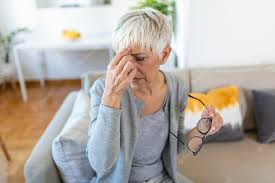 Carrillo C, García Campayo J, Montón Franco C. Dificultades en la relación médico-paciente en somatizadores (y II). Relaciones del profesional y tipos de relación. Med Clin (Barc) 1999;112:147-50
[Speaker Notes: El concepto de somatización clínica se caracteriza porque los síntomas somáticos, que pueden ser constantes en un mismo paciente o pueden variar, no presentan una explicación orgánica significativa o si existe no es proporcional a como lo vive el paciente, no son capaces de plantearse atribuciones normalizadoras y tienden a estar asociados con respuestas emocionales o estados psicológicos de malestar y le provocan tal malestar que interfiere en su actividad familiar, profesional y social que le llevan a solicitar ayuda médica.
La somatización incluye los síntomas físicos de:
1.	enfermedades psiquiátricas como pueden ser la depresión o la ansiedad
2.	de los síndromes somáticos funcionales específicos como pueden ser la fibromialgia, la fatiga crónica, y el síndrome del intestino irritable 
los que se acompañan de alteración emocional, cognitiva y conductual. 

Criterios de Bridges y Goldberg para establecer diagnóstico del paciente somatizador:
1. El paciente consulta por síntomas somáticos.
2. El paciente considera que su problema es de causa somática.
3. Los síntomas que el paciente presenta justifican un diagnóstico psiquiátrico según las clasificaciones psiquiátricas actuales.
4. En opinión del psiquiatra, el tratamiento del trastorno psiquiátrico mejoraría los síntomas físicos. 
Trastorno por somatización: su abordaje en Atención Primaria
Rev Clin Med Fam vol.4 no.3 Barcelona oct. 2011.Trastorno por somatización: su abordaje en Atención Primaria.
https://dx.doi.org/10.4321/S1699-695X2011000300009  ARTÍCULO ESPECIAL]
PACIENTE DIFÍCIL POR PRESENTAR TRASTORNOS SOMÁTICOS
Muñoz, María & Baquero Tomás, Marina & Santolaya, Jesús & Collado, Esperanza & Capafons, Antonio. (2018). Somatizaciones en Atención Primaria. Oportunidades de intervención Somatizations in Primary Care. Intervention opportunities María Modrego Muñoz Marina Baquero Tomás. Informació Psicològica. 115. 98-104. 10.14635/IPSIC.2018.115.
[Speaker Notes: La entrevista clínica semiestructurada se adapta muy bien a las consultas de Atención Primaria permitiendo realizar una adecuada valoración biopsicosocial del paciente. Como su nombre indica se encuentra entre una entrevista dirigida y una abierta. Empieza con preguntas abiertas que poco a poco va dirigiendo el médico con preguntas cada vez más específicas y cerradas para poder delimitar el diagnóstico y establecer el plan de tratamiento del paciente. En este tipo de entrevista podemos distinguir las siguientes fases: preliminar, exploratoria, resolutiva y final. 
En la fase preliminar se efectúa una recepción empática y se indaga en el motivo de consulta del paciente. A veces ya se puede detectar un motivo latente. 
En la fase exploratoria se pueden utilizar técnicas de apoyo narrativo que incluyen baja reactividad, silencios funcionales, facilitación del discurso del paciente, aplicar generosas dosis de empatía, utilizar frases de repetición para clarificar la situación del enfermo y hacerle ver que el médico se preocupa y le entiende. También se puede aplicar el señalamiento de frases que haya dicho el paciente y de situaciones para reforzar la autoconciencia y clarificación del paciente. 
En la fase resolutiva se pueden distinguir dos periodos sucesivos: la etapa informativa y la etapa negociadora en la que se aplican las distintas técnicas de información. 
En la fase final se programan visitas posteriores y se le sigue transmitiendo apoyo empático.]
NORMAS DE BUENAS PRACTICAS CLÍNICAS EN PACIENTES CON SÍNTOMAS SOMÁTICOS
Villanueva Blasco, V. J., Cruz Martínez, A., Eslava Pérez, D., & Valdivia-Salas, S. (2018). Relación entre Agresividad e Inflexibilidad Psicológica Durante la Adolescencia: Resultados Preliminares. INFORMACIO PSICOLOGICA, (115), 107–118. https://doi.org/10.14635/IPSIC.2018.115
[Speaker Notes: Carta terapéutica  2005. Darcía Campayo J.]
OTRO GRUPO … EL  PACIENTE DIFÍCIL POR HIPERFRECUENTADOR
DEMOGRAFÍA DE LA POBLACIÓN HIPERFRECUENTADORA
Varones: 50 años, no casado actualmente, bajo nivel socioeconómico
Mujeres: 60 años, amas de casa, cuidadoras, bajo nivel formativo
Inactividad laboral: jubilados, desempleados, baja laboral, paro
Familias disfuncionales: nido vacío, duelo por viudedad
Disfunción social: faltan apoyo social, afectividad, poca capacidad resolutiva, sin redes sociales y alta vulnerabilidad
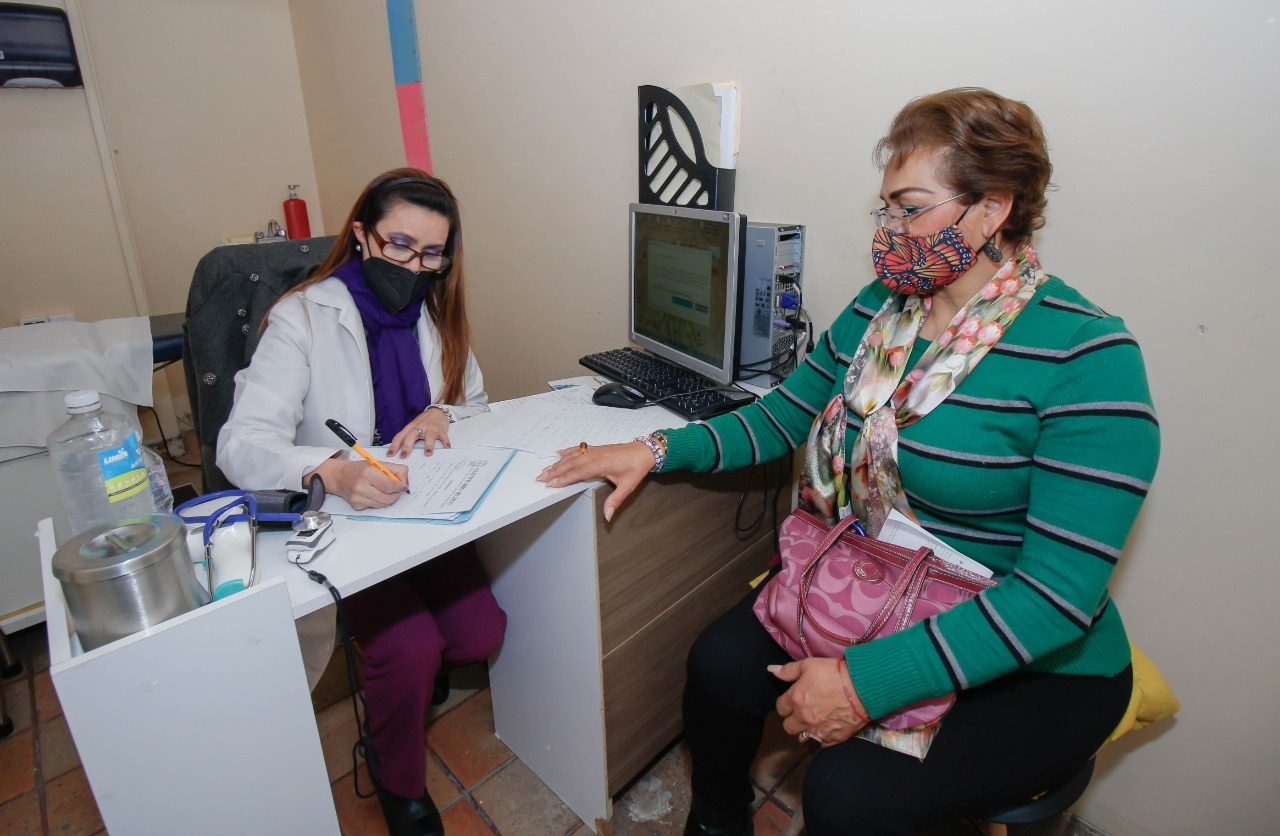 James E, Groves MD. Taking care of the hateful patient. N Engl J Med 1978;298:883-7
[Speaker Notes: Datos de hiperfrecuentación en AP:Paciente hiperfrecuentador, aquel que acude a consulta > 12 veces al añoPoblación más allá del percentil superior (75 a 90) de consultas,10 al 20% de los pacientes,  
50 y el 60%  de las consultas, 30-40% en AP
Mucha carga de trabajo y  coste económico para el sistema sanitario público
Consumen de media entre 8 a 10 veces más que el resto]
CARACTERÍSTICA E HIPÓTESIS CLÍNICAS 
DEL PACIENTE HIPERFRECUENTADOR
En la mitad de las visitas no hay problema médico o patología orgánica demostrable
Modificada de :Bellón  et al. Successful GP intervention with frequent attenders in primary care: randomised controlled trial. Br J Gen Pract. 2008; 58: 324-30.
ESTRATEGIAS FRENTE A LA HIPERFRECUENTACIÓN
Mejoras en coordinación e integración entre niveles asistenciales
Estrategias dirigidas al paciente crónico 
Estratificación de la población en niveles de complejidad
Sistemas de información integrados, personal de enlace 
Planes conjuntos de actuación en la población de riesgo

A nivel de AP formación de los profesionales
Medidas abordadas en los planes de mejora de calidad asitencial
Aumentar la plantilla de psicólogos y trabajadores sociales
Intervenciones de apoyo social y grupos de autoayuda
Med Gen Fam. Intervención con pacientes hiperfrecuentadores persistentes en atención primaria. 2017; 6(1): 15-22. http://dx.doi.org/10.24038/mgyf.2017.004
[Speaker Notes: En muchas ocasiones la hiperfrecuentación refleja carencias del sistema.
PUNTOS CLAVE PARA ABORDAR LA HIPERFRECUENTACIÓN:
Todas estas medidas se vinculan a los planes de mejora de calidad asitencial

1.- Diagnóstico previo en la consulta de factores del usuario, médico y organización2.- Establecer medidas coordinadas frente intervenciones aisladas 3.- Medidas que incidirán  sobre el usuario, el profesional y la organización4.- Actuar sobre factores de necesidad, predisponentes y facilitadores del usuario5.- Actuar sobre factores médicos (formación, corrección de estilos de práctica clínica, control de calidad y aumento de la satisfacción profesional)6.- Individualizar y  atender con método al hiperutilizador7.- Reorganizar las consultas8.- Las medidas organizativas sobre la consulta se notan en pocos meses, pero las intervenciones sobre médico y usuario tardan más en hacerse patentes 9.- Buscar por consenso las prioridades en medidas correctoras10.- Aplicar medidas correctoras factibles para el grupo y aquellas mas rentables]
RESULTADOS DE UNA CORRECTA INTERVENCIÓN …
LA CORRECTA ENTREVISTA CLÍNICA SEMIESTRUCTURADA, CON ESCUCHA ACTIVA:
ES UN ACTO TERAPÉUTICO EN SÍ MISMO
MEJORA SEGURIDAD Y ADHERENCIA
ESTABLECE VÍNCULO M/P
FACILITA EL SEGUIMIENTO
DISMINUYE MORBI-MORTALIDAD
REVIERTE EN EL SISTEMA Y RENTABILIZA COSTES
DISMINUYE BOUR-OUT
ISBN: 84-96216-44-6 Entrevista clínica. Manual de estrategias prácticas. Borrell i Carrió. 2004
EL CORRECTO MANEJO DEL PACIENTE DIFÍCIL PROPORCIONA RESULTADOS EN SALUD
-   EFECTIVIDAD EN EL TRATO AL PACIENTE-   EFICIENCIA PARA EL SISTEMA-   ESTABILIZACIÓN Y CRECIMIENTO PROFESIONAL
ISBN: 84-96216-44-6 Entrevista clínica. Manual de estrategias prácticas. Borrell i Carrió. 2004
CONCLUSIONES
Tanto el entorno, los profesionales y usuarios influyen en que la consulta sea difícil
Mejor que paciente difícil, considerar difícil la relación médico-paciente
Todos los pacientes pueden ser pacientes difíciles
La hiperfrecuentación aumenta en mujeres de 60 años, cuidadoras  con trastorno mental, familia disfuncional y nivel económico bajo
Es frecuente una relación difícil en pacientes agresivos, enfermos mentales y con trastornos crónicos
El médico, en sus diferentes roles, puede ser de trato difícil
 Utilizar el enfoque bio-psico-social, también en pacientes considerados difíciles
MUCHAS GRACIAS
ES-SIT-2300022